“Exhibits Technology Design that Works"
A Workshop for 2014 SEPA
 
By: Jeff Bowen
© ℗ 2014 Bowen Technovation, USA
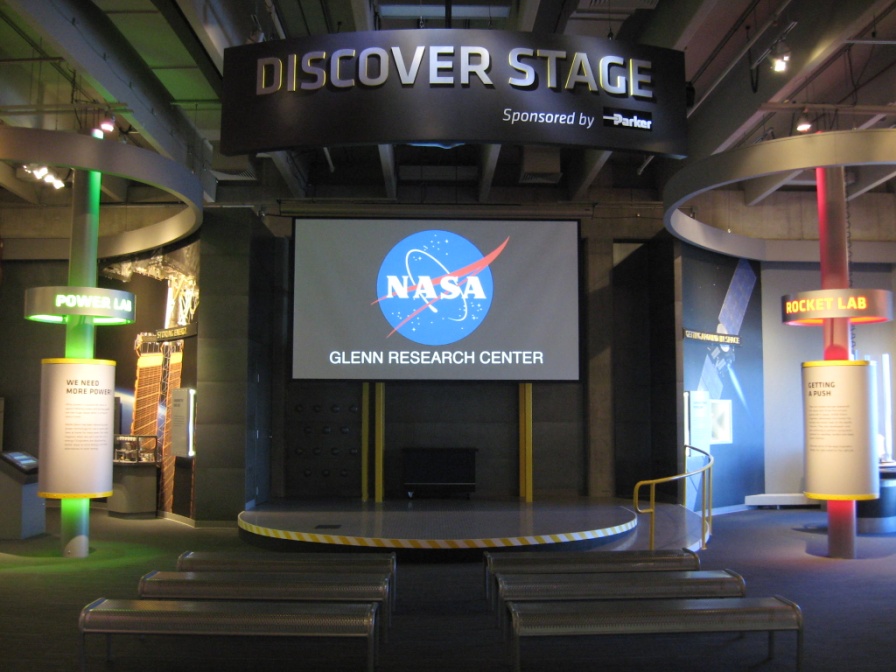 Abstract: Modern design for a compelling exhibit can easily include reliable, cost-effective (yet engaging) audio, video and interactive capabilities. Jeff will provide an easy-to-understand, well-organized approach to determining what technology you might want to integrate into your next visitor experiences. 

Case studies include :
NASA John Glenn Visitor Center
Computer History Museum
Others

Cost effective design, equipment, content and programming are all discussed in various levels of detail.
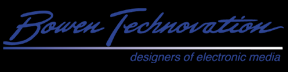 The Modern Exhibit
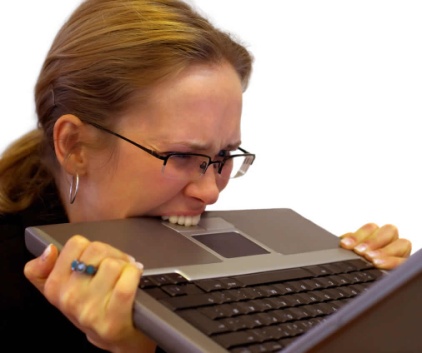 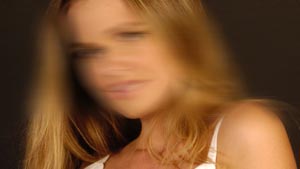 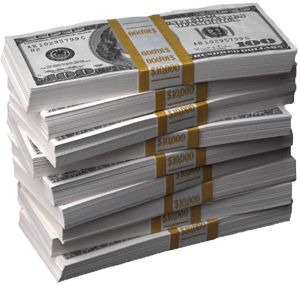 Digital

 Easy

 Cost effective

 Reliable

 Engaging

 Fun

 Interactive

 Flexible
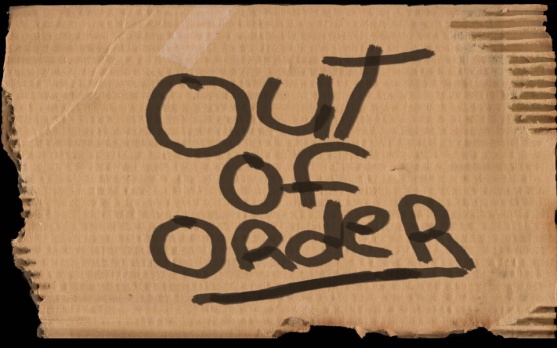 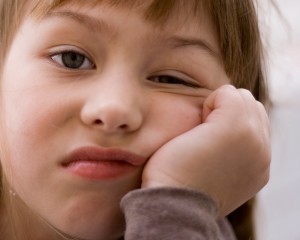 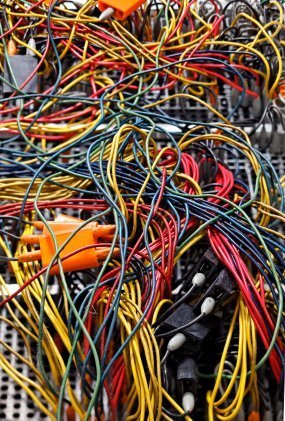 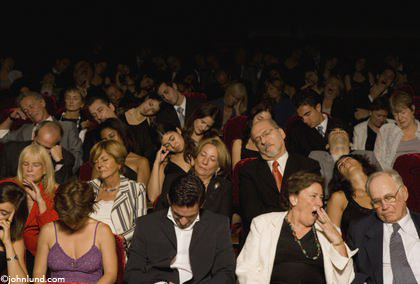 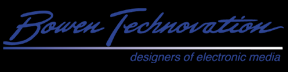 What We Will Explore
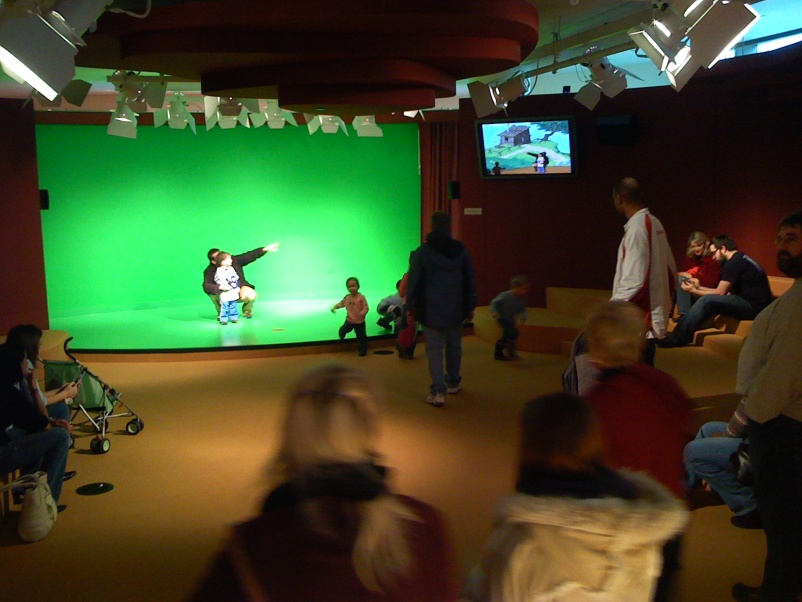 Simplest, lowest cost exhibits

 Extremely complex projects

Visitor input

 Making life easy…control systems

Audio and video distance limitations
Enhancing reliability
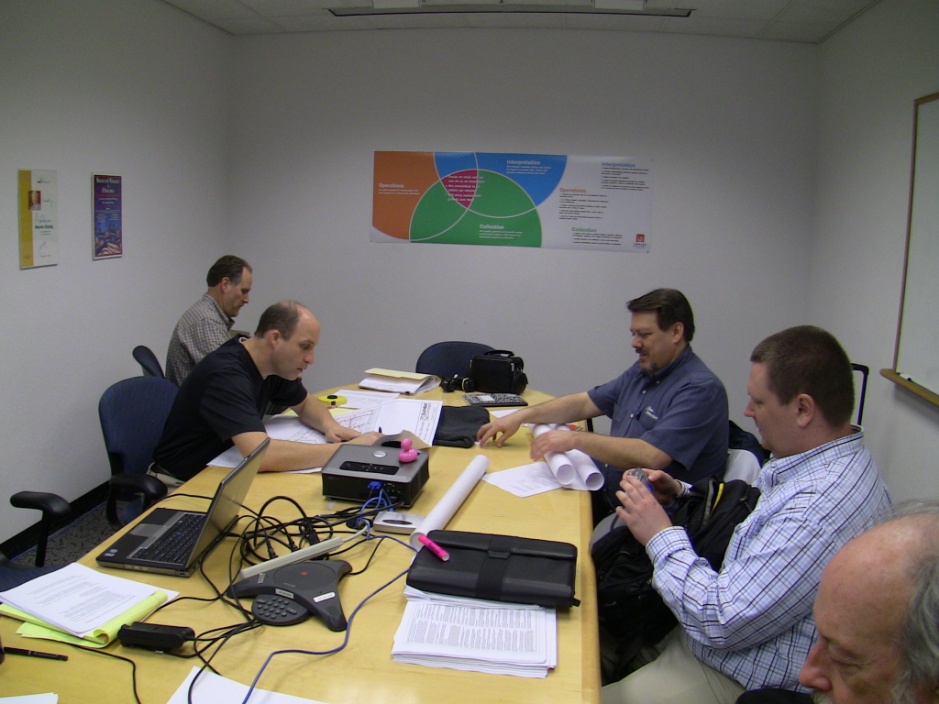 But First…
Some caveats and news…
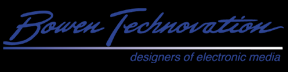 VGA Obsoletion

Intel and AMD have come to an agreement to 
phase out computer VGA connections beginning in 2013 and expect the technology to be off all their product lines by 2015. It will be replaced by HDMI and DisplayPort.
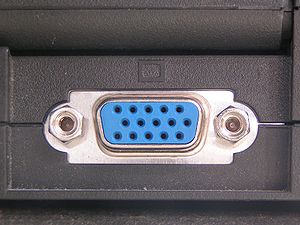 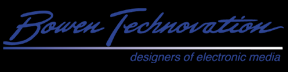 Analog Sunset

All BluRay players (and many new computers) have utilities burned into their chipset that will automatically turn off (or downscale to super low res) the component, composite, VGA and S-video outputs on December 31, 2013.This is a Federal law that all manufacturers must adhere to.That means they will only output HDMI or another digital format.
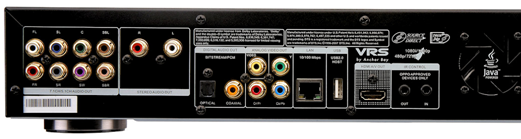 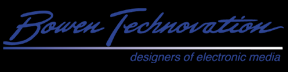 The Tool Box
Audio …mono…stereo…5.1/7.1…more
 Processor…amplifiers…speakers

 Video …computer…media player…HDTV
 Extender…single display (touchscreen, flat panel, projector)
 Processor…
Display…single screen…projector…multiple screens blended projection…videowalls

  Control
Visitor  input…scheduled…looping
 Docent/presenter override
 Special events
 Lighting
Control…atmospheric…theatrical…motorized
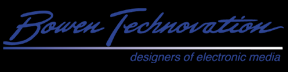 How Basic Can We go?
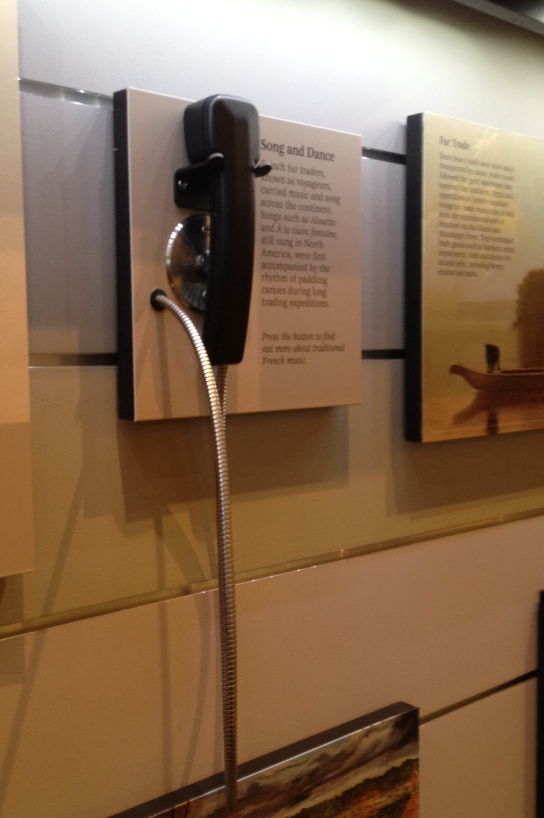 Looping Audio Only Player

 Pros
 Plays audio
 Low cost
 Easy to maintain
 Easy to use
 Easy to update content

 Cons
 Runs all the time, drives staff crazy
 No automated turn on-off?
 No visitor input or activation
 Wear and tear on equipment
Audio Source
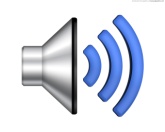 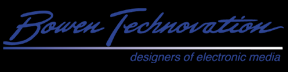 The Next Step…Add Video/Graphics
Looping Video/Media Player

 Pros
 Plays video, stills, audio
 Low cost
 Easy to maintain
 Easy to use
 Easy to update content

 Cons
 Runs all the time, drives staff crazy
 No automated turn on-off?
 No visitor input or activation
 Wear and tear on equipment
Video Source
Video Display
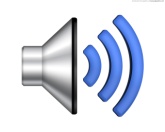 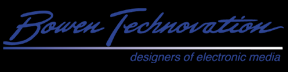 The Next Step… Visitor Input
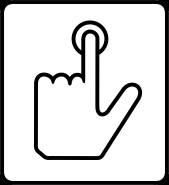 Looping Video w Visitor Input 

 Pros
 Plays video, stills, audio
Can add attract loop/graphic
 Low cost
 Easy to maintain
 Easy to use
 Saves wear and tear on equipment
 Keep galleries quiet when not in use
 Easy to update content

 Cons
 No automated turn on-off
Video Source
Video Display
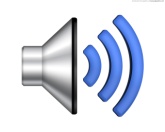 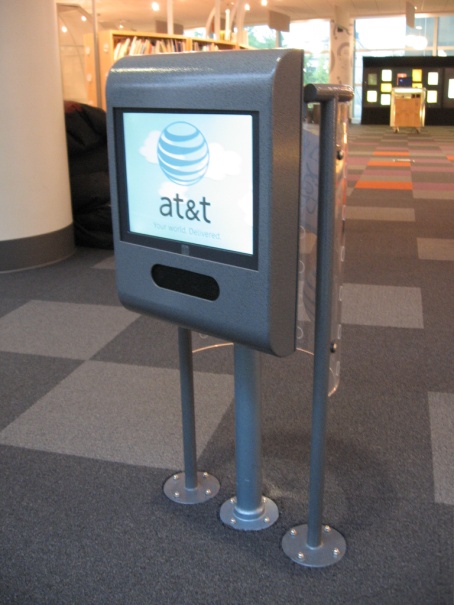 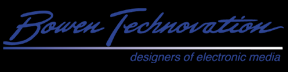 The Next Step… Visitor Input Types
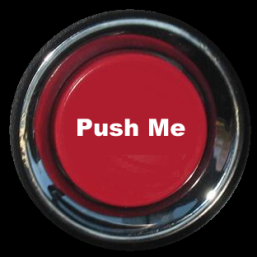 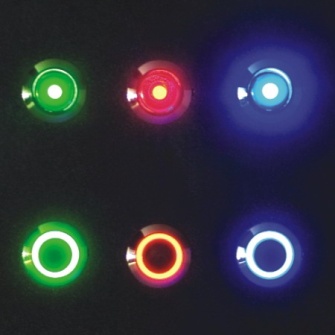 Manual Button 




 Motion/proximity sensor



Touchscreen


RFID
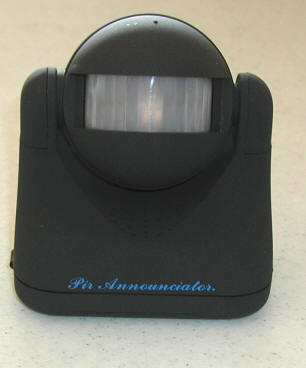 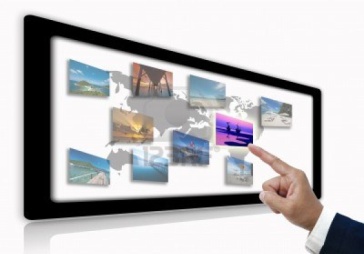 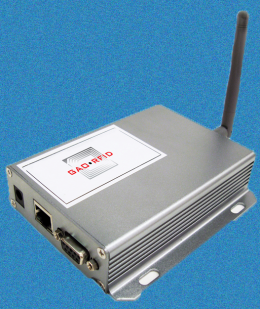 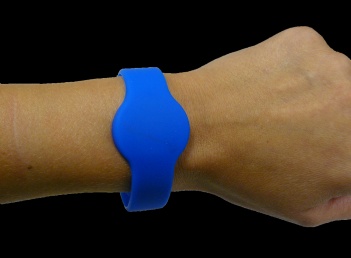 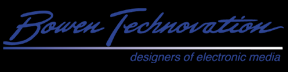 Introducing  Basic Single Exhibit (Local) Automation
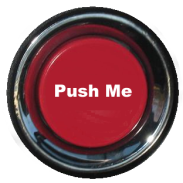 Smart Media Player w Visitor Input
Has built in scheduler 

 Pros
 Adds daily turn-on off
Plays video, stills, audio
 Low cost
 Easy to maintain
 Easy to use
No wireway required
 Saves wear and tear on equipment
 Keep galleries quiet when not in use
 Easy to update content

 Cons
  Manage exhibits one at a time…not global
Video Source
Video Display
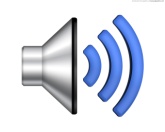 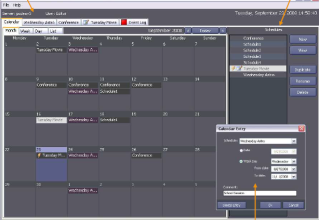 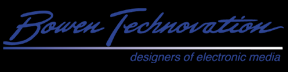 Introducing  Basic Single Exhibit Automation
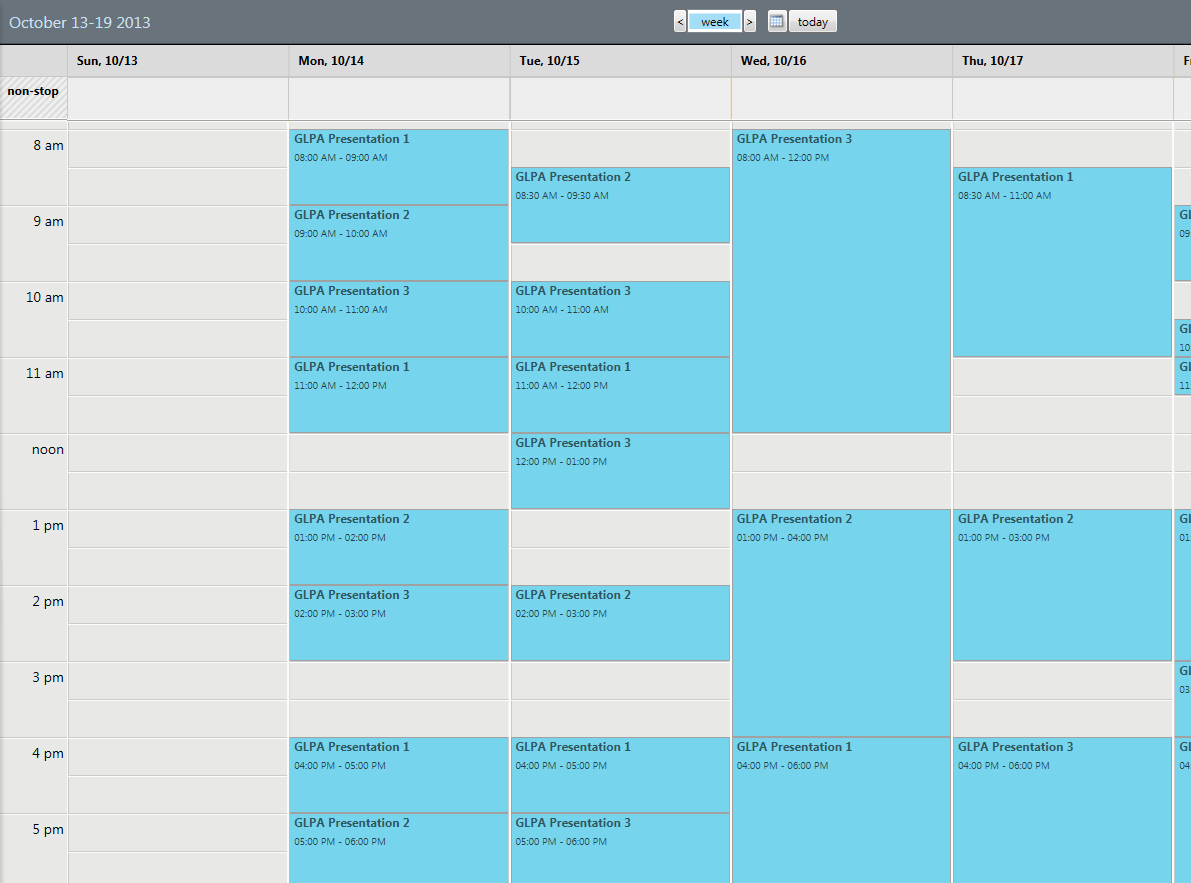 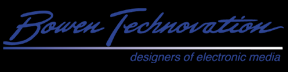 Multi-Exhibit Master Control/Automation
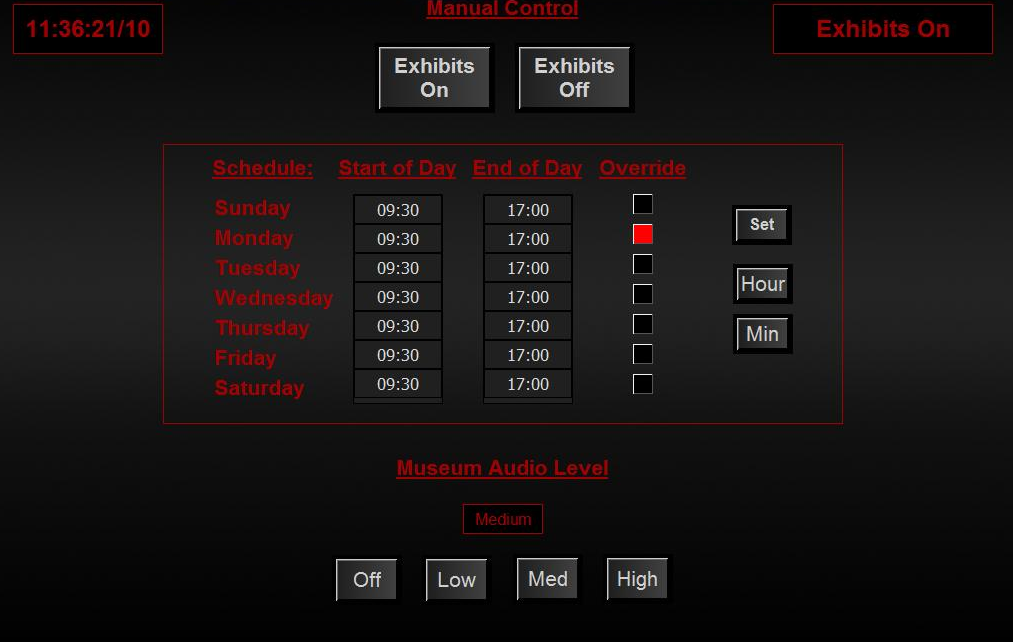 Pros
 Adds daily turn-on off for all exhibits
 Adds manual override for special events
 Adds docent overrides for live  presentations
 Can send error notifications.
 Can track visitor usage (?)
 Can accept, process and monitor a variety of                                       input devices
 Can control audio levels globally depending   on visitor load

 Cons
 Can be more costly
 Requires wireway/connectivity
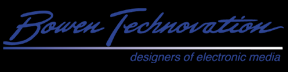 Multi-Exhibit Master Control/Automation
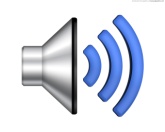 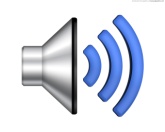 Master Control System 
with 
Scheduler
Motion Sensor
Video Display
Video Source
Push Button
Interactive Computer
Touchscreen Display
Push Button
Robotics
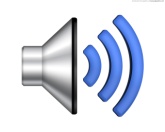 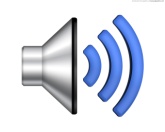 Motion Sensor
Audio Player
Docent Override Switch
Projector
Video Source
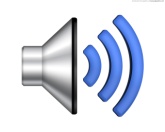 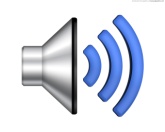 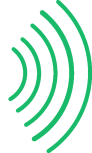 iPad or Mobile Device
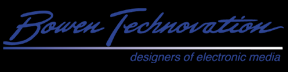 Multi-Exhibit Master Control/Automation
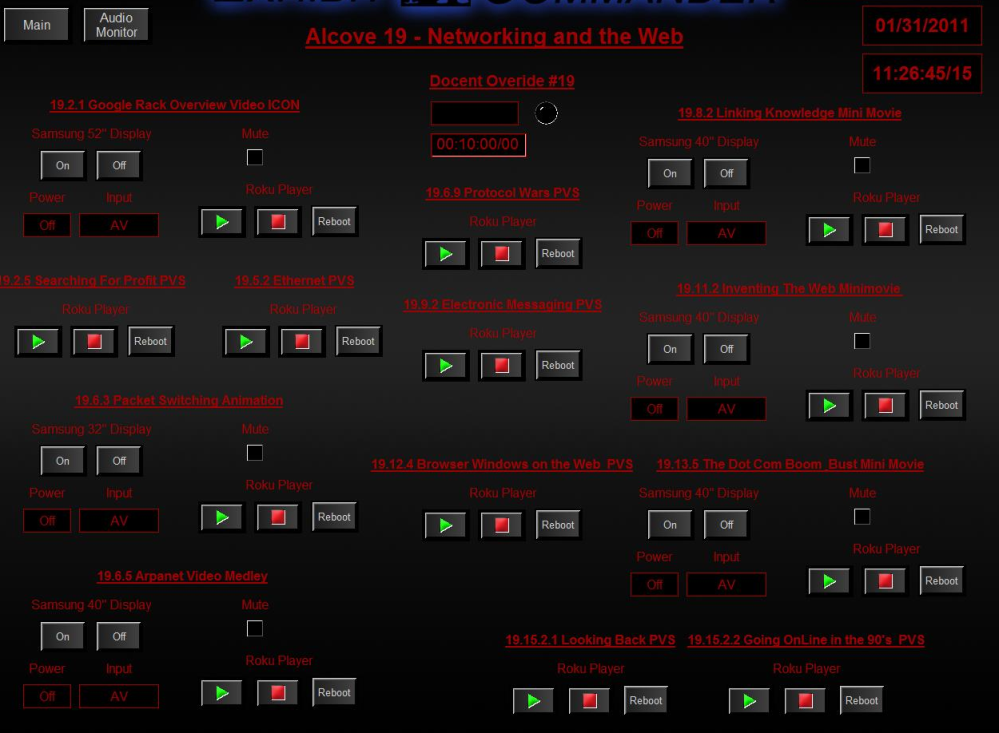 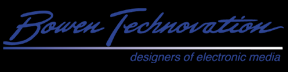 Tools: Simple Audio
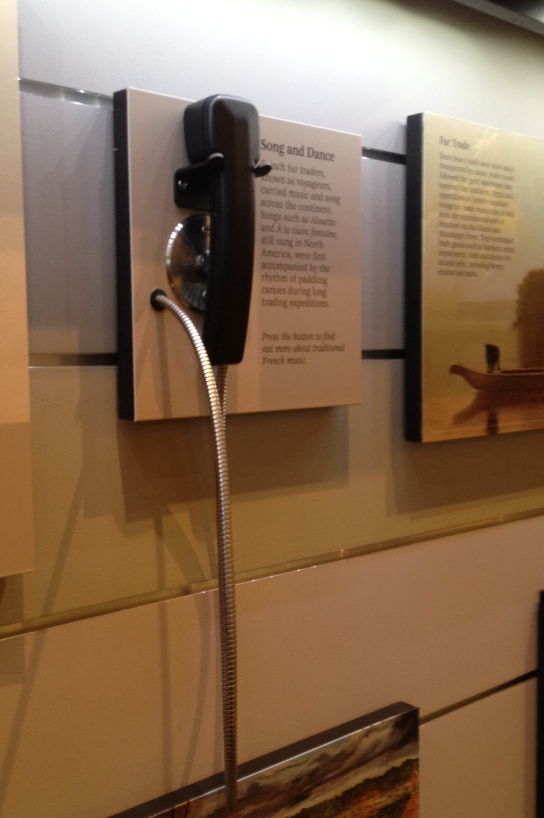 Message Repeater/Players
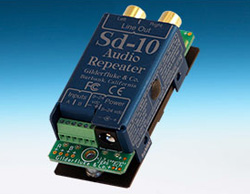 Message Repeater/Players with Amp
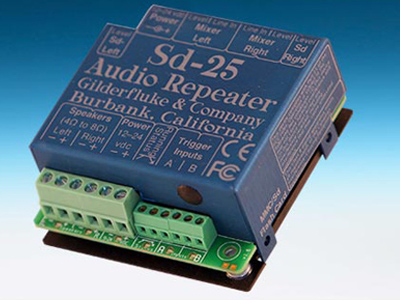 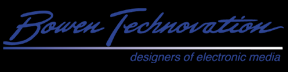 Digging Deeper…The Tools: Simple Video…One Screen
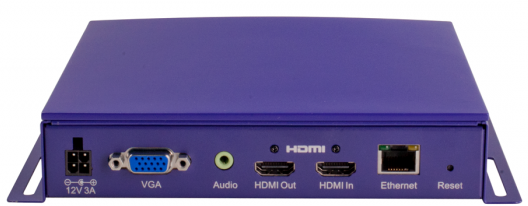 Media Players
 Perfect for true HD linear video 
 Looping video
 Single display
Computers
 Use when a high degree of interactivity is needed
 Database type exhibits
 Single  display
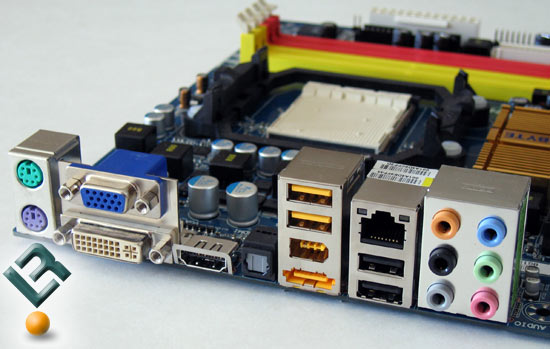 HDTV
 Use when streaming remote  nature cameras, NASA, Discovery Channel, Nat’l Geo, World Cup, etc.
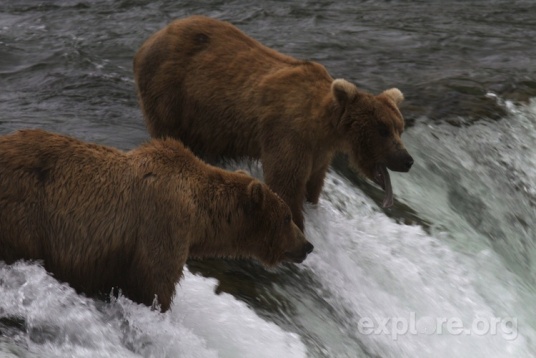 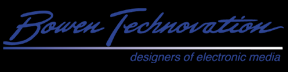 Digging Deeper…The Tools: More Complex Video
Single Displays 
 Perfect for true HD linear video 
 Looping video
 Single display
Blended  Projector Displays
 Use when a high degree of interactivity is needed
 Database type exhibits
 Single  display
Videowalls
 Use when streaming remote  nature cameras, NASA, Discovery Channel, Nat’l Geo, U of I basketball, etc.
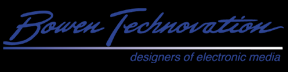 Digging Deeper…The Tools: More Complex Video
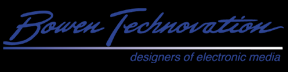 Digging Deeper…The Tools: More Complex Video
60’ 
Five Projectors
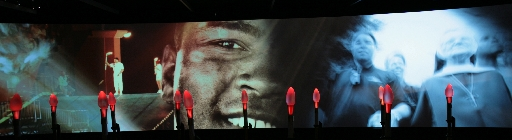 Multiscreen: Blended Displays
 When you want it huge.
 When you want it higher-res than a single screen.
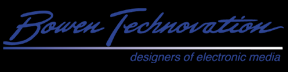 Digging Deeper…The Tools: More Complex Video
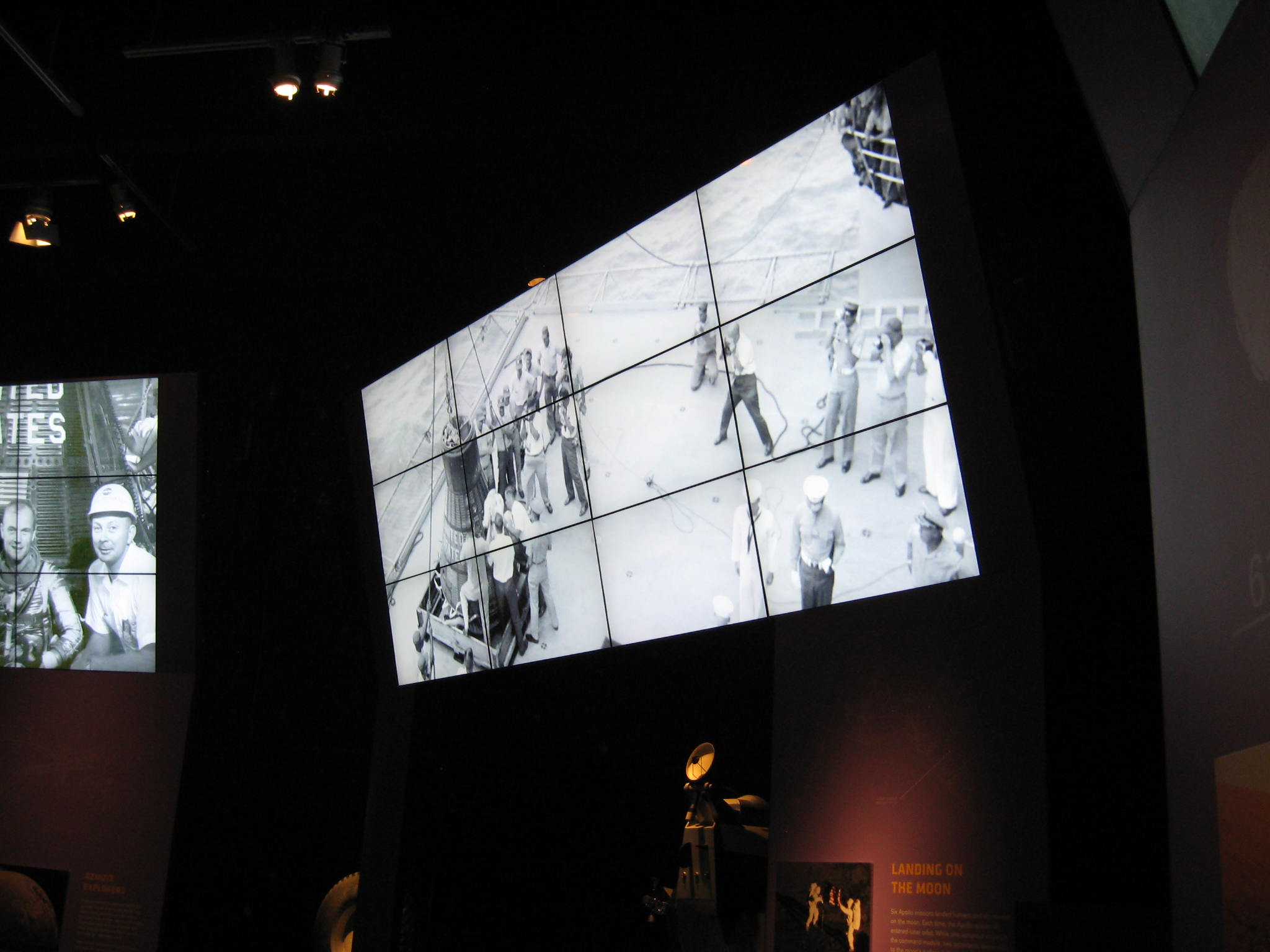 Multiscreen: Videowalls
 When you want it big and need to fight ambient lighting.
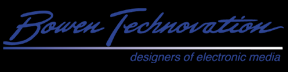 Digging Deeper…The Tools: Extenders…Distance Limitations:
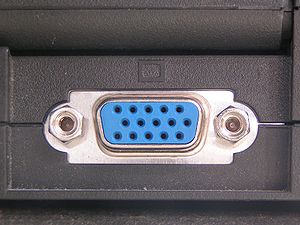 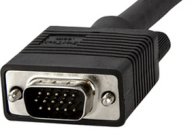 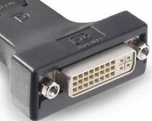 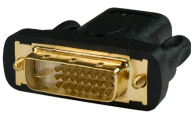 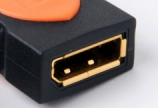 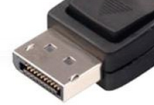 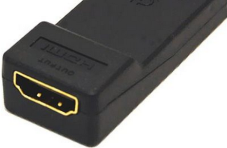 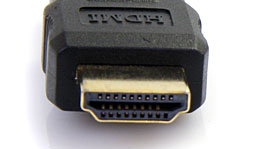 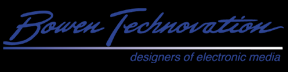 Digging Deeper…The Tools: Extenders…Distance Limitations: HDBaseT
Uses Single Cat 5/6 for 5Play™ feature set…

Full, uncompressed HD video to 4K and 3D
Audio
Ethernet
Power (100W) 
And control (232, IR, other)
 
….over a single 100m cable.

EDID and HDCP capable
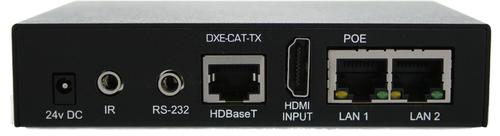 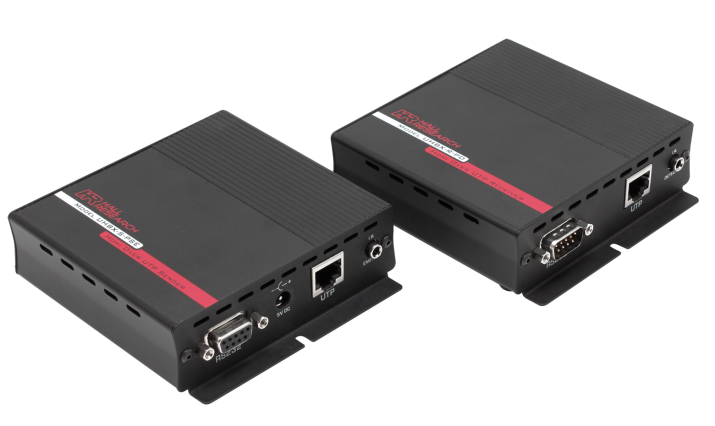 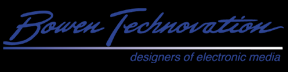 The Kitchen Sink!
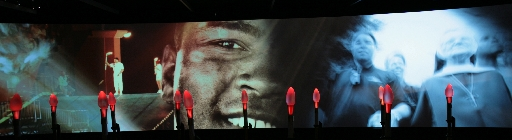 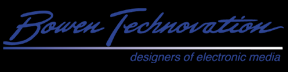 “A Workshop for 2014 SEPA
of Planetariums - Lucerne
Digital

Easy

Cost effective

Reliable

Engaging

Fun

Interactive

Flexible
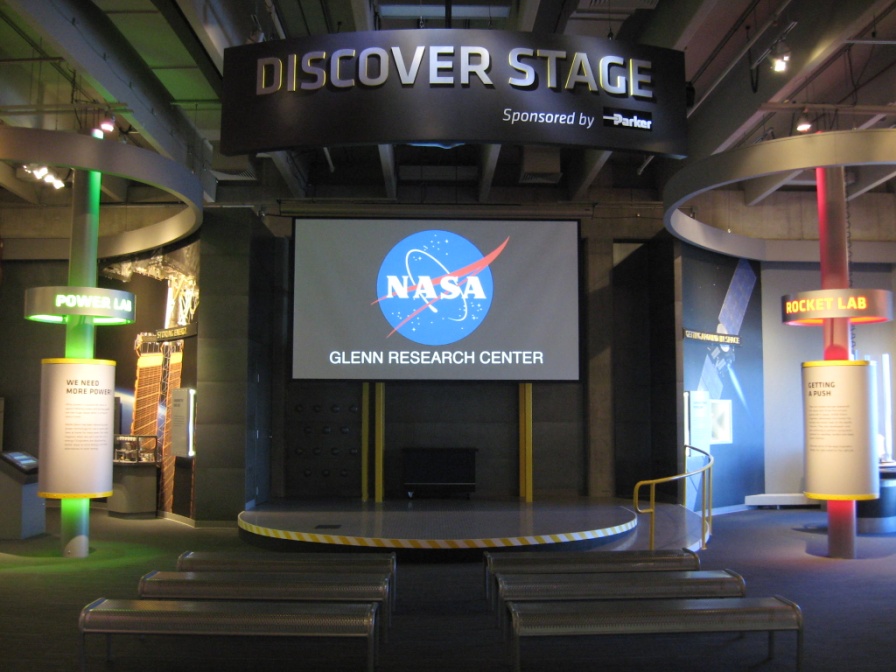 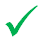 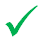 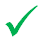 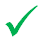 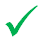 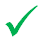 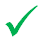 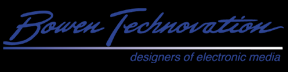 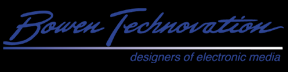 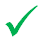 “Exhibits Technology Design that Works"
A Workshop for 2014 SEPA
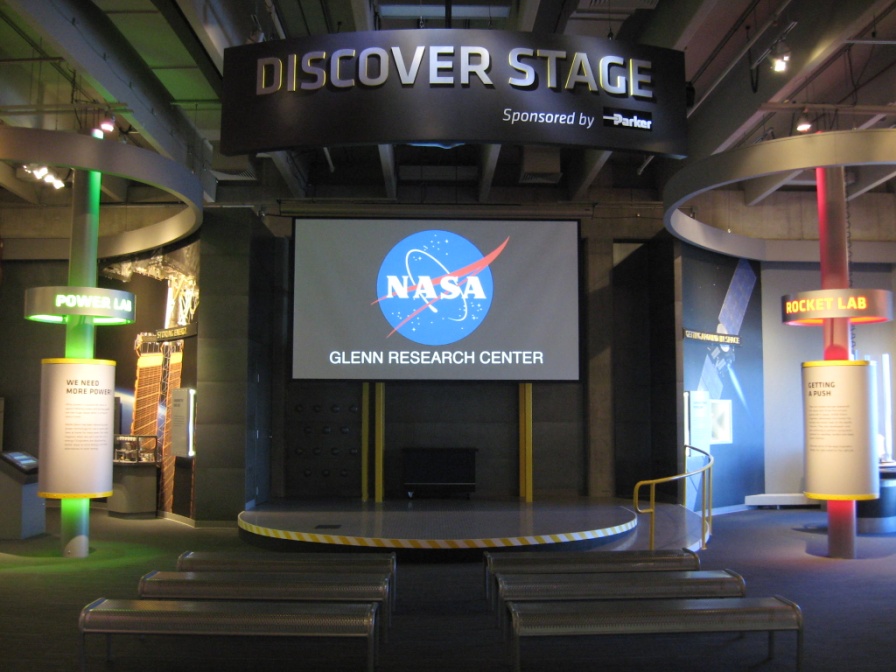 http://www.bowentechnovation.com/resources/workshops/
Username: 1985Password: bowen1985
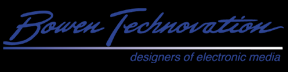 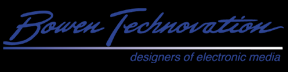